Empowering Content Authors in Maintaining Accessible Web-Based Content
Who is Converge Accessibility?
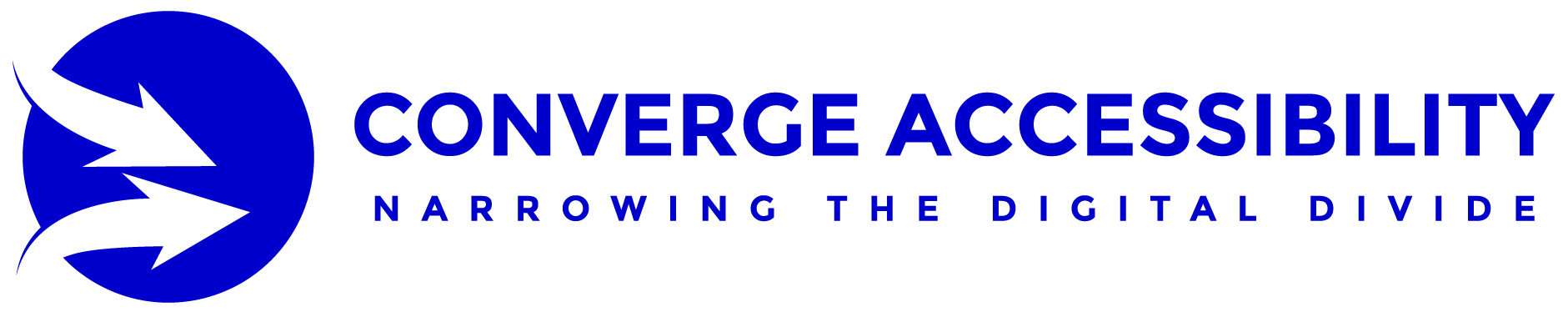 Jeff Singleton
Ken Nakata
Laura Ruby
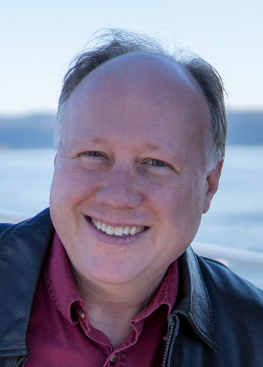 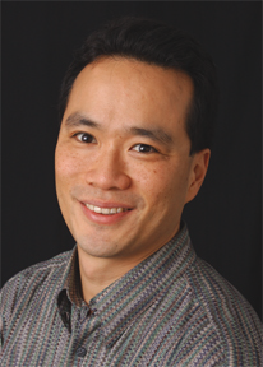 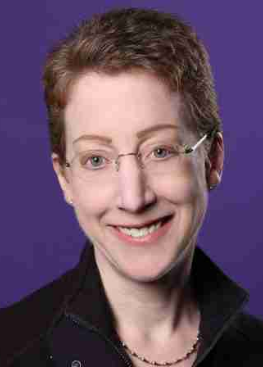 Our Services
Web Site Reviews
Mobile Apps
Hardware & Software
Accessibility Complaints
ADA, Accessibility, & Procurement Policies
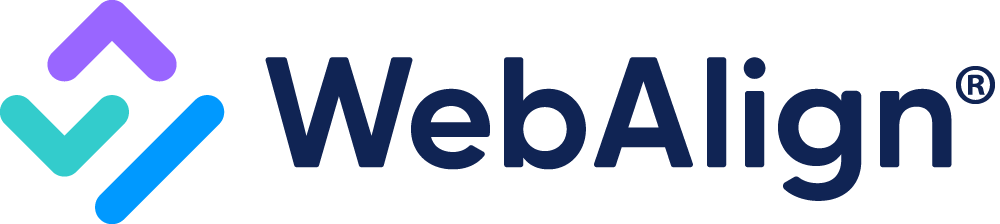 Our Topic Today
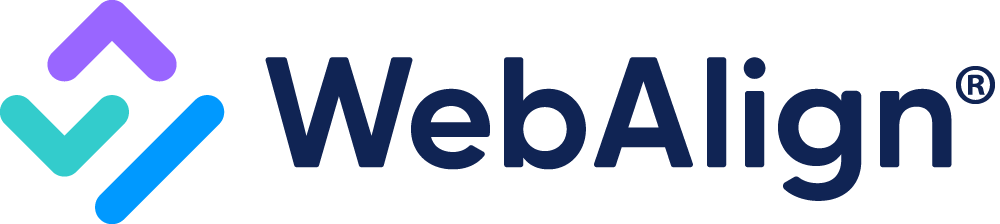 “Maintaining Day-to-Day Accessibility in a CMS”
Are You a Content Author?
How many of you are responsible for creating, adding, or updating website content?
What is your role regarding accessible content?
What do you hope to gain from this presentation?
Content Management Systems (CMS)
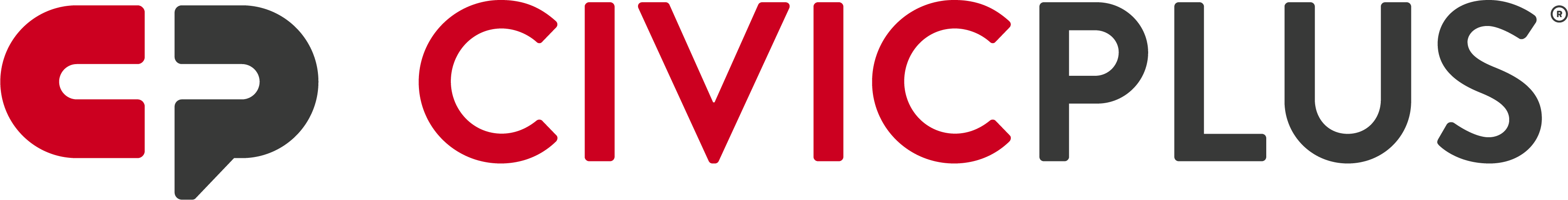 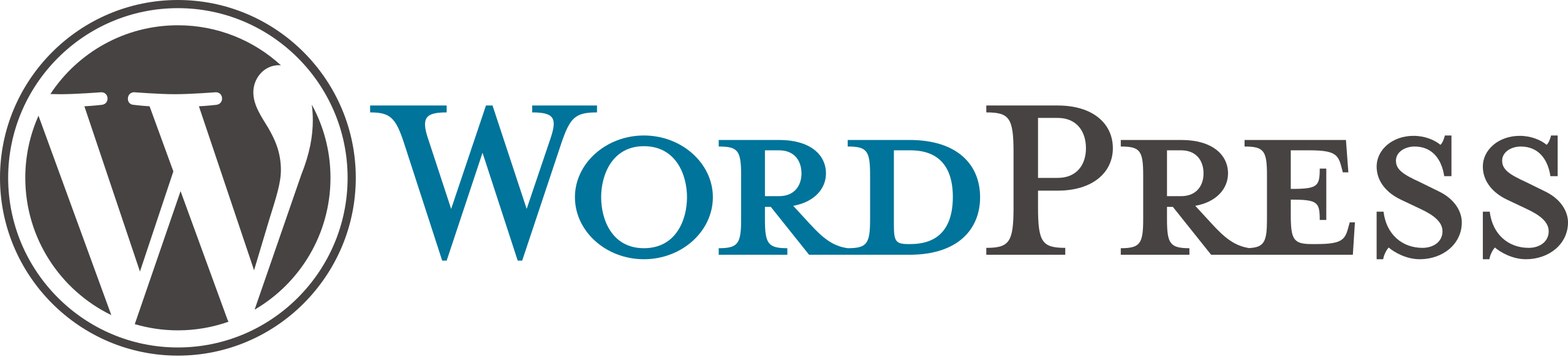 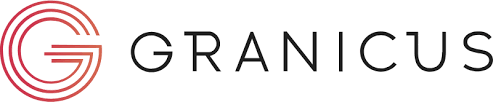 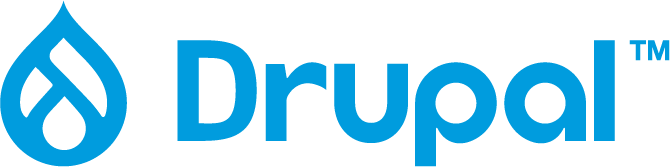 What Makes a CMS?
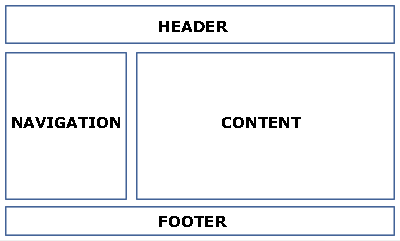 CMS Header
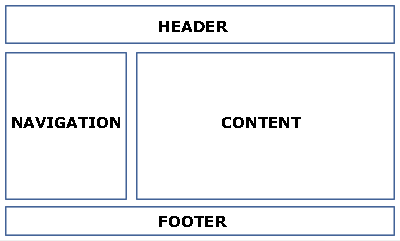 CMS Navigation
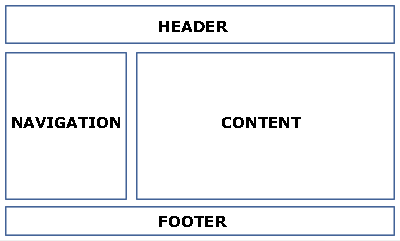 CMS Footer
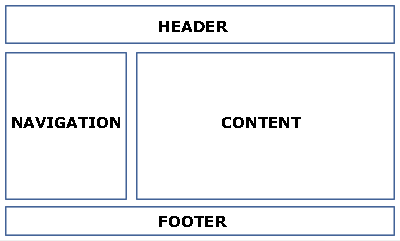 CMS Content
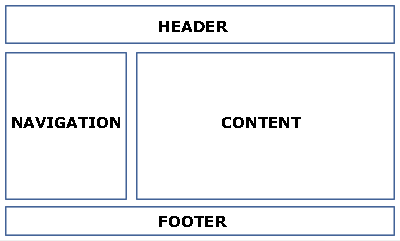 Content Author's Area of Responsibility
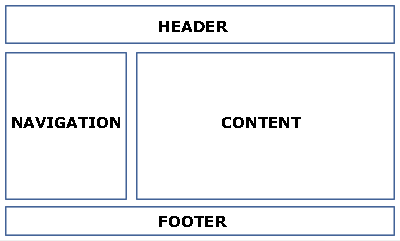 Where’s the Love?
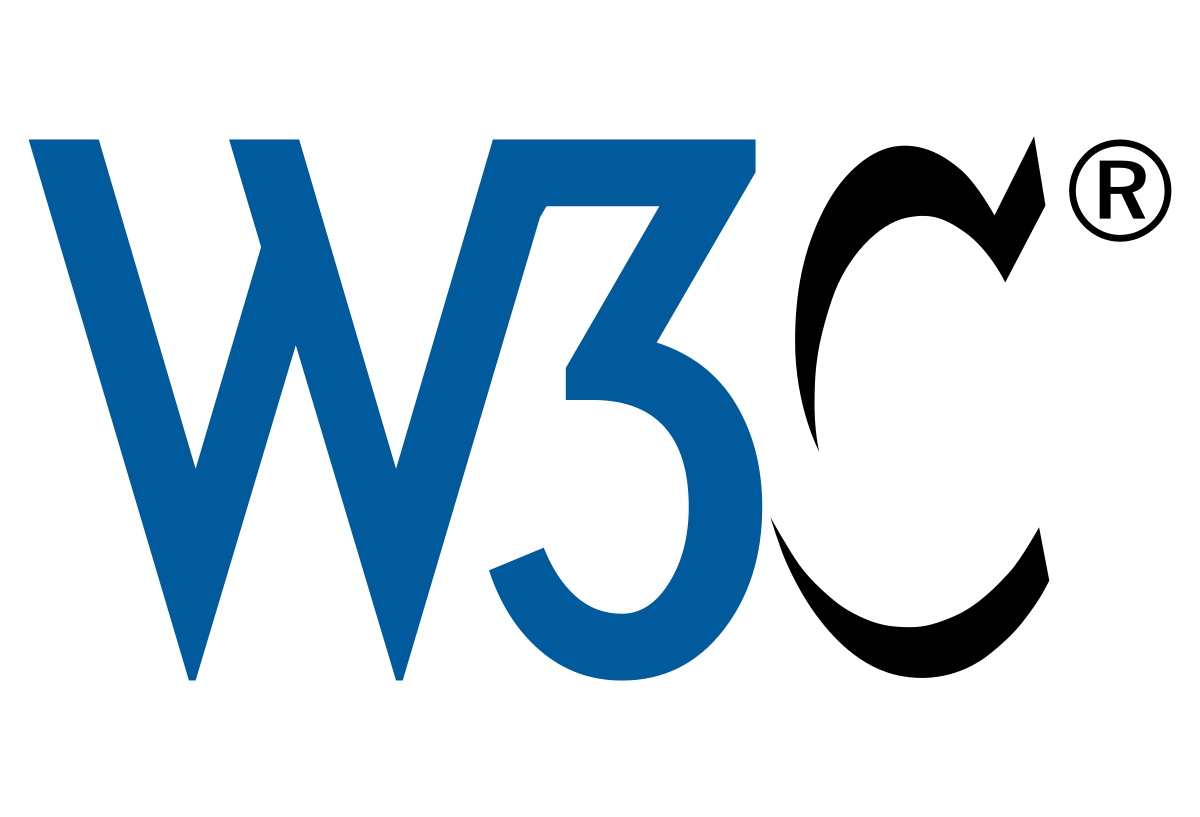 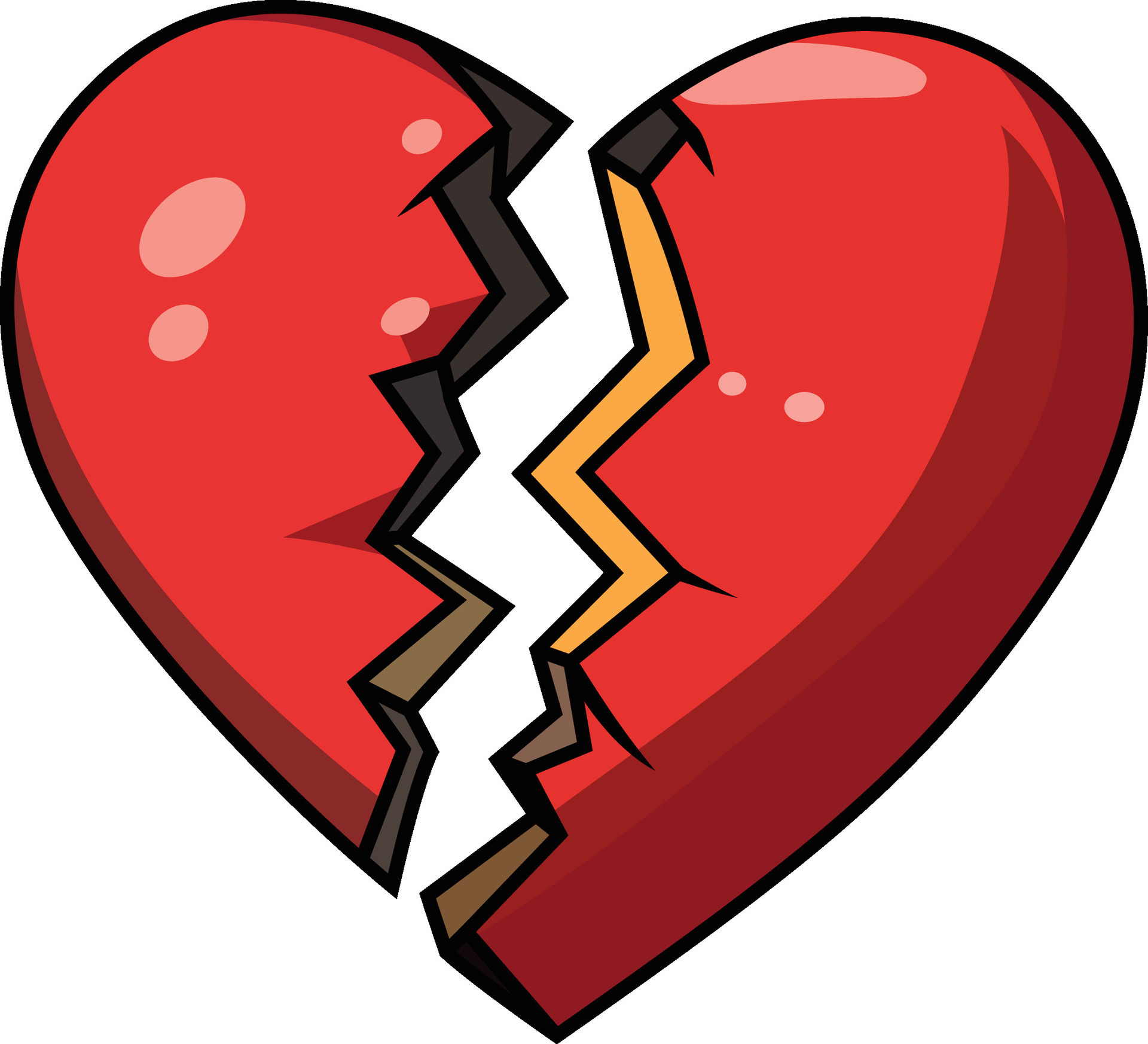 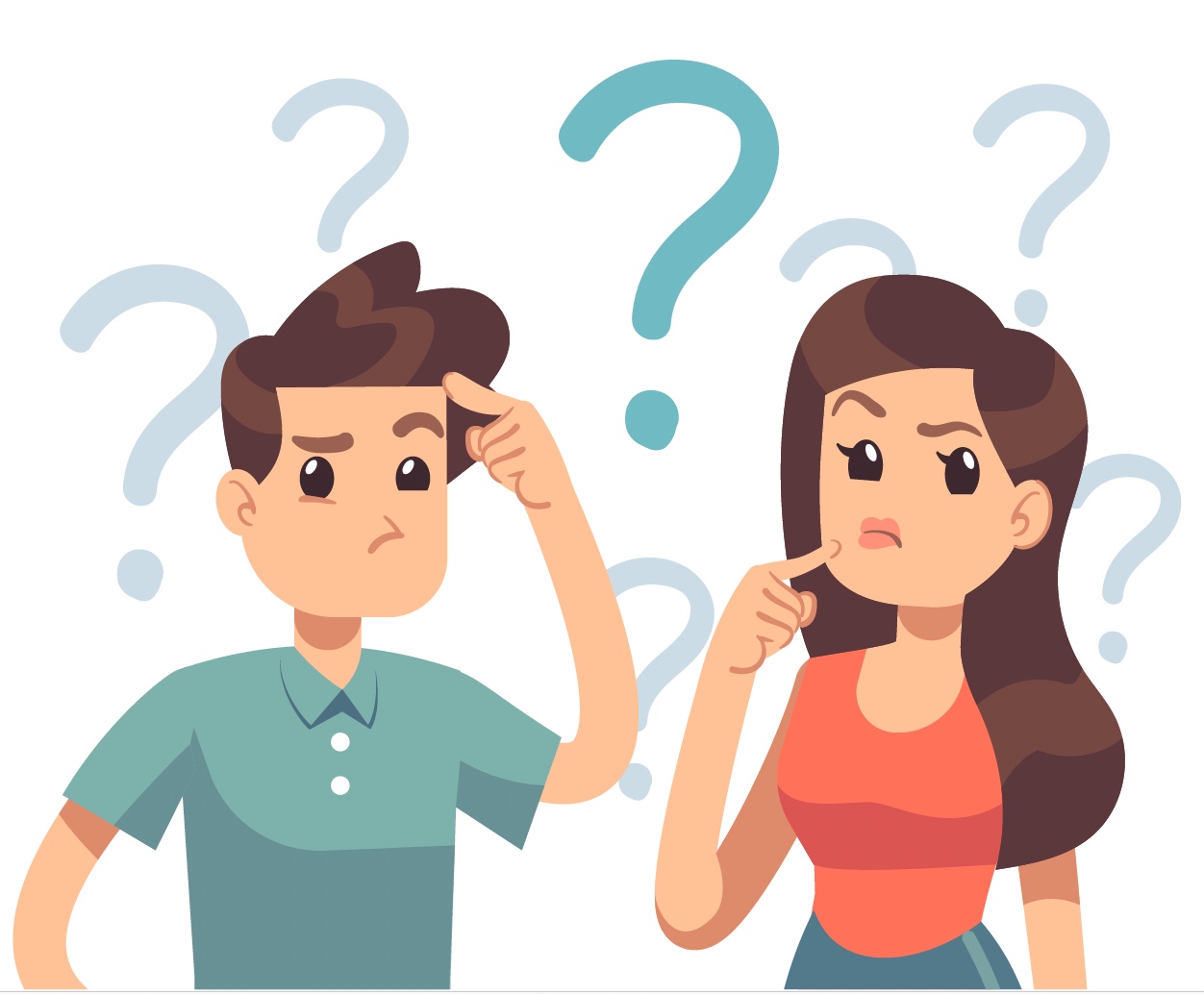 The Solution –  Part 1
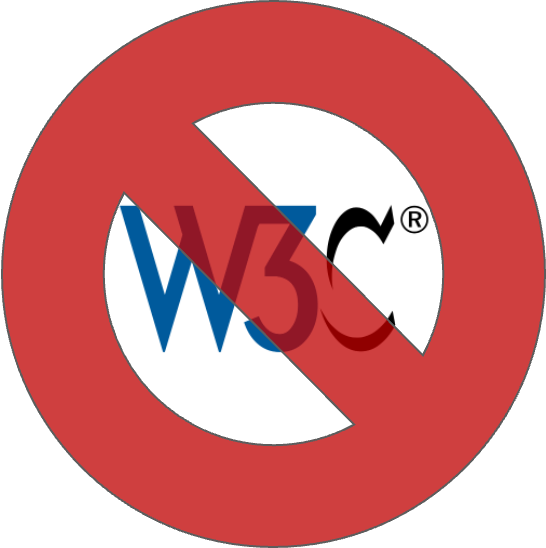 Know what the CMS allows for content.
WordPress Beaver Builder Example
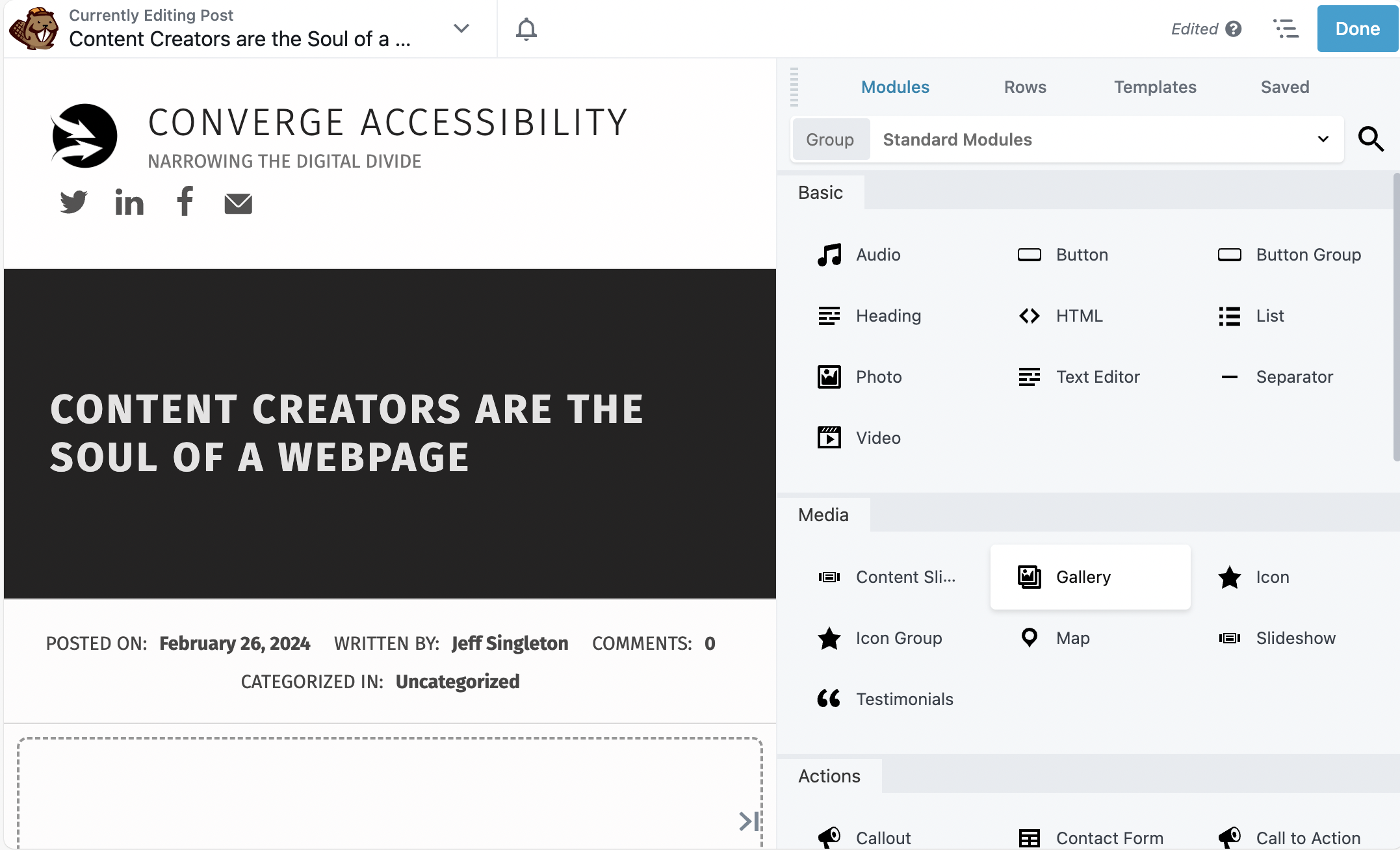 WordPress Beaver Builder (List Module)
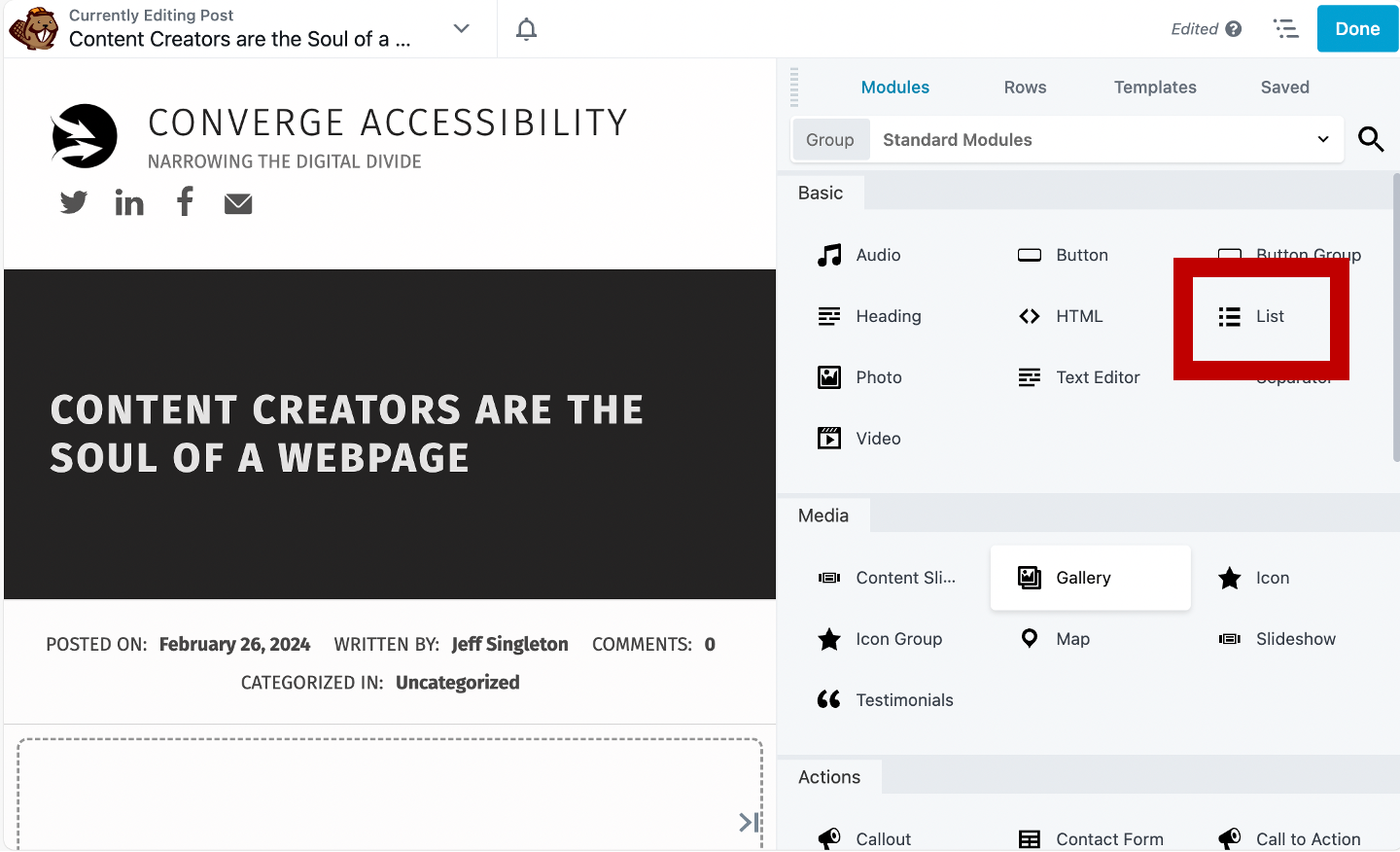 WordPress Beaver Builder (HTML & Text)
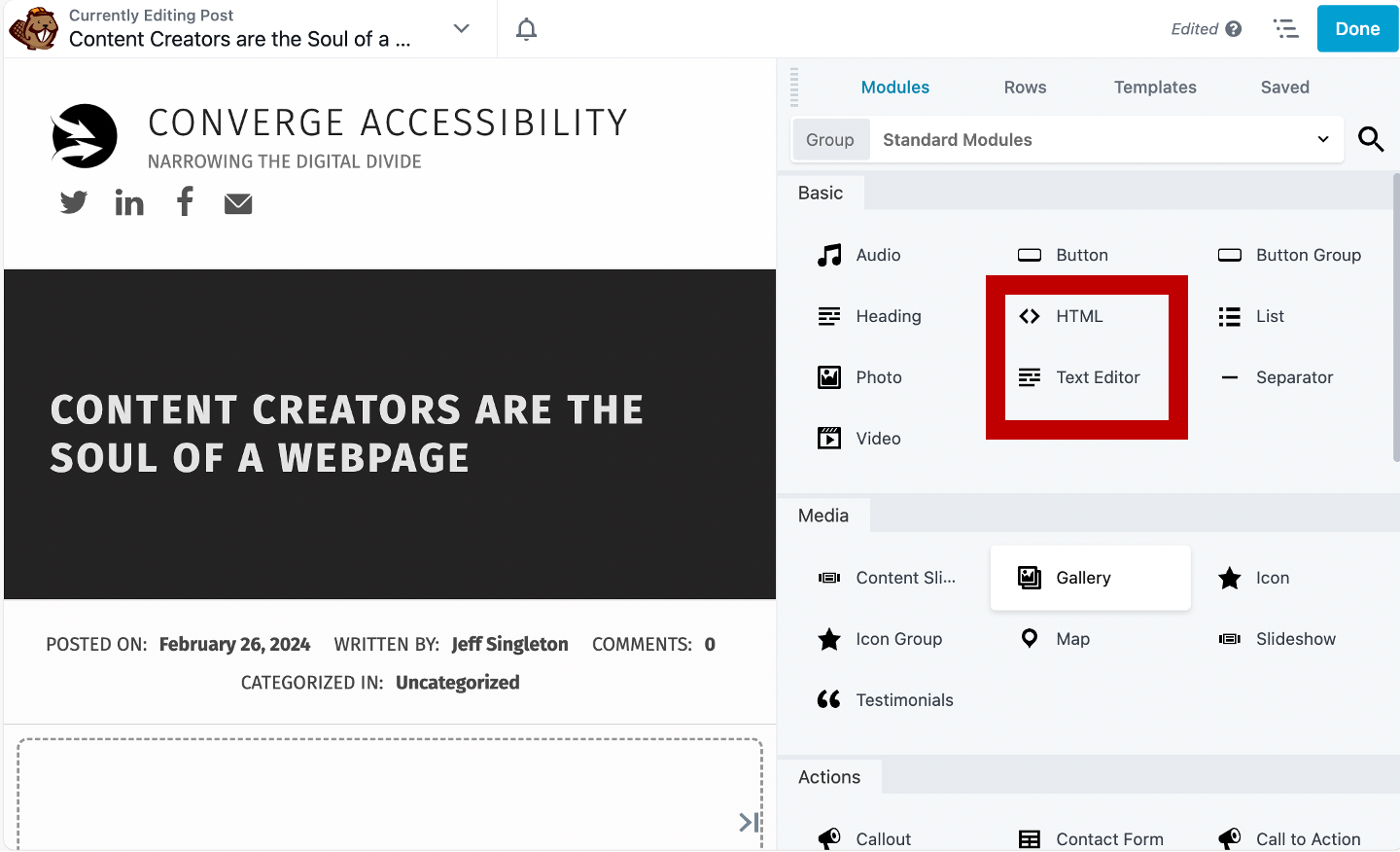 The Solution –  Part 2
Headings
Tables (Data and Layout)
Alternative Text (for Images)
Contrast
Lists (Bulleted or Numbered)
Link Text
DEMO!!!
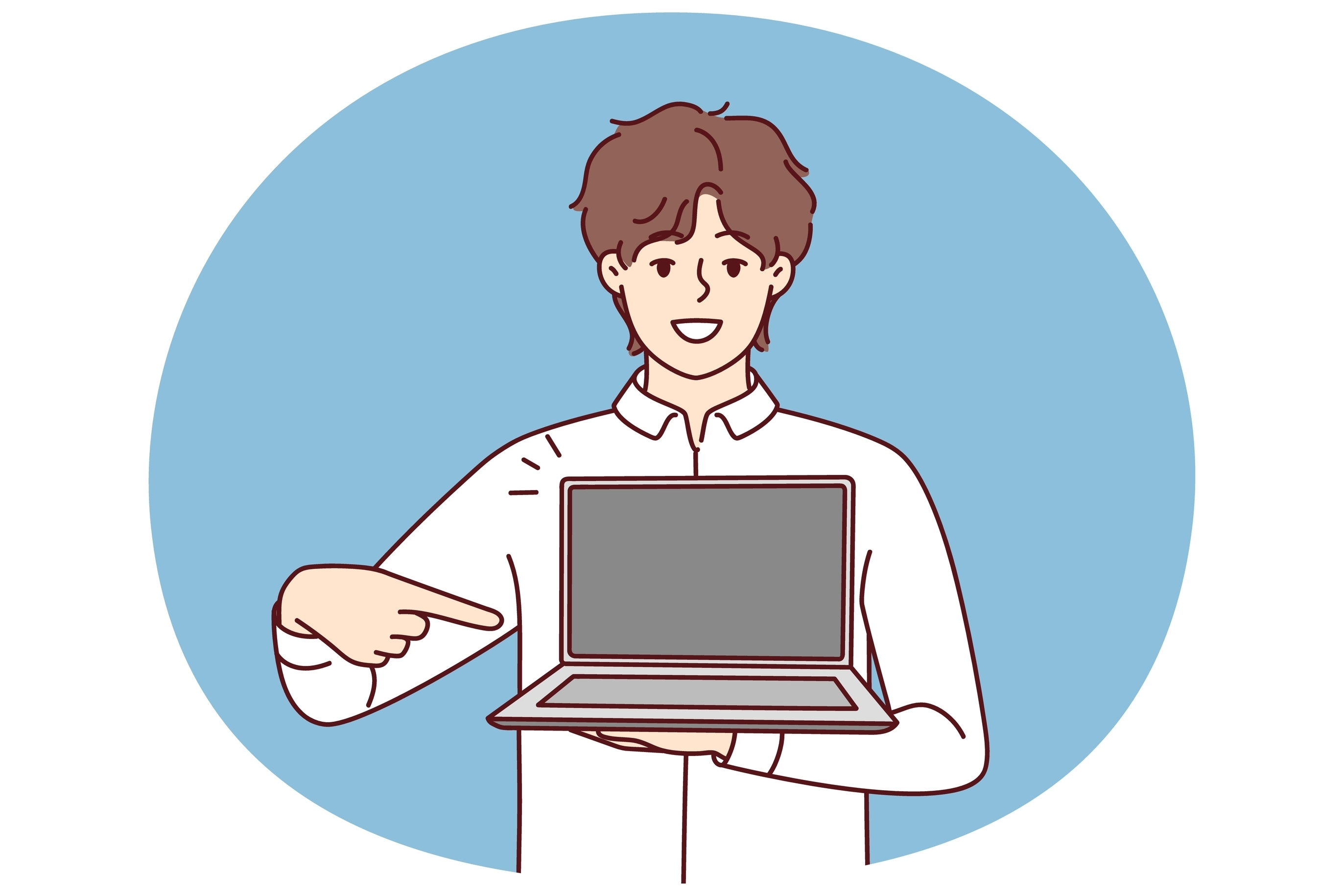 Thank You!
Jeff Singleton 
jeffrey.singleton@convergeaccessibility.com

Questions?
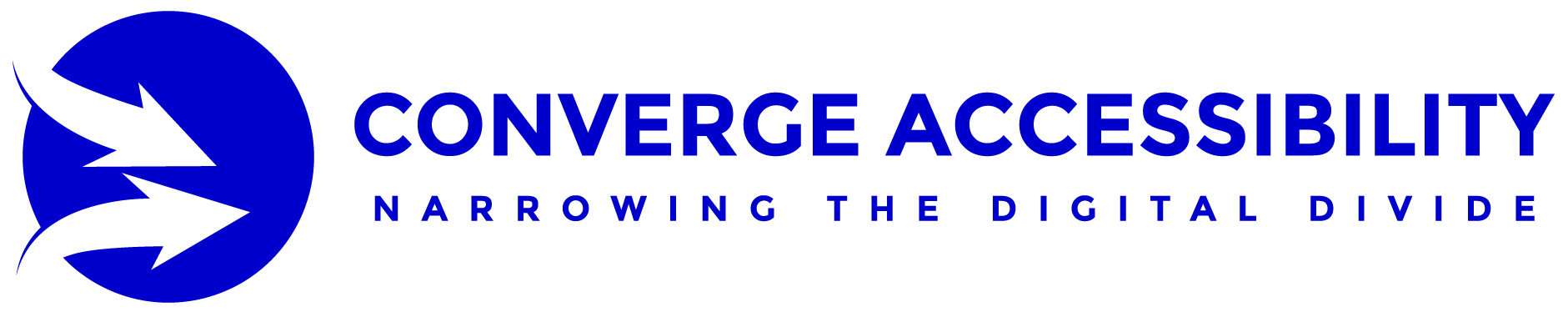